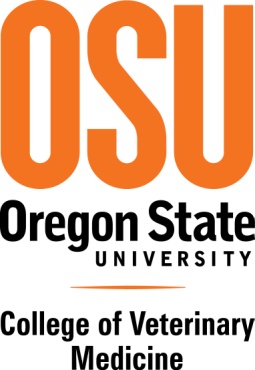 Characterization of the Na+-transporting NADH:ubiquinone oxidoreductase (NQR) in Vibrio cholerae
Sara R. Fassio1, Yusuke Minato2, Matthew J. Quinn1, Wyatt J. Faulkner1 and Claudia C. Häse1,2
1Department of Microbiology, 2Department of Biomedical Sciences, Oregon State University
V. cholerae O395N1 strain
Abstract
We previously reported that inhibition of the Na+ translocating NADH:ubiquinone oxidoreductase (NQR), either by chemical inhibition or mutation, increased toxT transcription in Vibrio cholerae.  In this study, we revealed that the nqr mutant strain showed similar phenotypes as the Escherichia coli NADH dehydrogenase I (nuo) mutant strain (e.g. growth defect after the mid log growth phase and higher acetic acid production). The increased growth and toxT expression in the nqr mutant relative to the wild type strain appears to be growth phase dependent. However, after longer growth, nqr showed lower amounts of cholera toxin production compared to the parent strain. Interestingly, the nqr mutant strain showed a  similar level of toxT expression in the presence of L-lactate, which is known to stimulate respiration. Through Biolog® Phenotype Microarray (PM) analysis, we found that the V. cholerae nqr mutant strain had defects in a broad spectrum of metabolism functions, including amino acid, carboxylic acid, phosphorus, and sulfur utilization, indicating an important role of NQR in V. cholerae metabolism. In addition, nqr mutation increased osmotic sensitivity in V. cholerae. Some of the defects identified by PM analysis, including NaCl sensitivity, were restored by the addition of L-lactate.
V. cholerae O395N1 strain
B
A
Na+
H+
H+
H+
Na+
Na+/H+ antiporters
Inner
membrane
Acetic acid (mM)
Terminal oxidases
Q Pool
NQR
LDH
Growth (O.D.600)
NADH
NAD+
O2
H2O
H+
L-Lactate
Pyruvate
Time (hr)
Fig. 1. NQR in the aerobic respiration system in V. cholerae.
V. cholerae O395N1 strain
C
D
V. cholerae O395N1 strain
The electron transport system of V. cholerae possesses a redox driven sodium pump (NQR) instead of the NADH:ubiquinone oxidoreductase (NUO) found in E. coli and other bacteria. 
LDH: lactate dehydrogenase, Q: quinone
mRNA levels relative to WT     (fold change)
Time (hr)
CT production 
(mg/ml/O.D.600)
WT
V. cholerae O395N1 toxT::lacZ strain
b-galactosidase activity
 (Miller units)
Time (hr)
Background
The Na+ translocating NADH:ubiquinone oxidoreductase (NQR) is an unique respiratory enzyme catalyzing the electron transfer from NADH to quinone, coupled with the translocation of sodium ions across the membrane. A genomic analysis of Vibrio cholerae revealed that it does not possess an ortholog of Complex I of the electron transport chain, NADH:ubiquinone oxidoreductase (NUO), which often acts as the main respiratory NADH dehydrogenase in bacteria (1). This suggests NQR plays an important role in energy metabolism in V. cholerae. We previously reported that the inactivation of NQR either by chemical inhibition or mutation increased virulence gene expression in V. cholerae (2). However, the details of the mechanisms of the link between NQR and virulence gene expression are still unclear.
Fig. 2. Effects of NQR mutation on growth (A), acetate secretion (B),  virulence gene expression (C), and cholera toxin production (D).
(A) The nqr mutant growth was similar to the wild type strain at early log growth phase but showed a growth defect after mid-log growth phase. (B) The nqr mutant showed higher acetate excretion compared to the wild type. (C) The nqr mutant showed higher virulence gene expression levels only at early log growth phase. (D) The nqr mutant produced lower cholera toxin levels compared to the wild type when measured after 16 hr growth in LB at 30ºC.
Fig. 3. Effects of L-lactate on toxT transcription.
The nqr mutant strain did not show increased toxT transcription in the presence of L-lactate.
V. cholerae O395N1 strain
Table 1. Biolog® Phenotype Microarray analysis
of the V. cholerae nqr mutant.
Conclusions
 Lack of functional NQR affects wide ranges of V. cholerae metabolism, suggesting an important role for NQR in V. cholerae metabolism.
 The effects of NQR on virulence gene expression are growth phase dependent. 
 We hypothesize that the changes in certain metabolic functions are linked to the observed changes in virulence gene expression following loss of NQR in V. cholerae.
Growth
(% of WT)
Mode of action
Substrates
C-Source	L-Aspartic acid, L-Proline, L-Histidine,
	L-Glutamine, L-Glutamic acid, Gly-Glu
	Acetic acid, D,L-Malic acid, Fumaric acid	Propionic acid, Succinic acid, L-Malic acid 
	Mono-Methylsuccinate, Succinamic acid
S-Source	Glutathione	
Osmotic sensitivity	1% NaCl, 5% Ethylene Glycol, 
	2% Sodium Sulfate, 2% Urea
NaCl (mM)
33 mM
L-lactate
-
+
-
+
-
-
+
+
References

Heidelberg, J. F., J. A. Eisen, W. C. Nelson, R. A. Clayton, M. L. Gwinn, R. J. Dodson, D. H. Haft, E. K. Hickey, J. D. Peterson, L. Umayam, S. R. Gill, K. E. Nelson, T. D. Read, H. Tettelin, D. Richardson, M. D. Ermolaeva, J. Vamathevan, S. Bass, H. Y. Qin, I. Dragoi, P. Sellers, L. McDonald, T. Utterback, R. D. Fleishmann, W. C. Nierman, O. White, S. L. Salzberg, H. O. Smith, R. R. Colwell, J. J. Mekalanos, J. C. Venter, and C. M. Fraser. 2000. DNA sequence of both chromosomes of the cholera pathogen Vibrio cholerae. Nature 406:477-483.
2.	Häse, C. C., and J. J. Mekalanos. 1999. Effects of changes in membrane sodium flux on virulence gene expression in Vibrio cholerae. Proc Natl Acad Sci U S A 96:3183-7.
pH 6.5
pH 8.5
Fig. 4. Affect of L-Lactate on V. cholerae growth in high NaCl media.
Phenotype microarray analysis of the V. cholerae nqr mutant indicated defects in broad ranges of amino acid and carboxylic acid metabolism and osmotic sensitivity. Substrates in red were confirmed by growth-based assays.
In the presence of L-lactate, the nqr mutant strain grew similarly to wild type levels, even in the presence of high NaCl (500 mM). The results indicate that the combination of NQR and the Na+/H+ antiporter, NhaA, is essential for NaCl resistance, especially at pH 8.5.